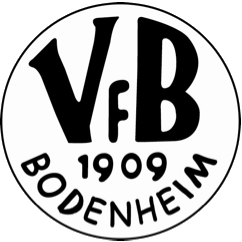 Trainingsbetrieb
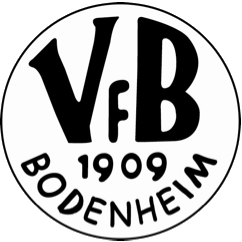 Vorgehensweise
Unter Berücksichtigung der geltenden Einschränkungen nimmt die Fußballabteilung des VfB Bodenheim 1909 e.V. ab

 02.06.2020 (Aktive, A- und B-Jugend),

 08.06.2020 (C- und D-Jugend) bzw.
 
15.06.2020 (Kleinfeldmannschaften, Jedermänner, AH)
 in Kleingruppen das Training wieder auf.
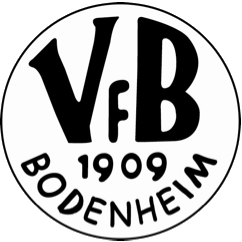 Organisation
Jedem Team wird zunächst höchstens eine Trainingseinheit in der Woche zugestanden

Die Sportplätze dürfen vorerst höchstens durch zwei Teams gleichzeitig genutzt werden.

Der Zutritt zur Sportanlage den Sportlern nur in Begleitung von Übungsleitern gewährt. Eltern etc. können sich nur in Ausnahmefällen und nur nach vorheriger Absprache mit den Übungsleitern auf dem Sportgelände aufhalten.
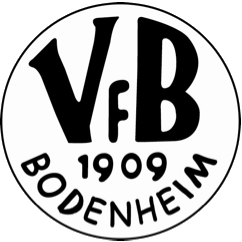 Organisation
Die Umkleiden bleiben geschlossen.

Die Sportplätze dürfen vorerst höchstens durch zwei Teams gleichzeitig genutzt werden.

Der Zutritt zur Sportanlage den Sportlern nur in Begleitung von Übungsleitern gewährt. Eltern etc. können sich nur in Ausnahmefällen und nur nach vorheriger Absprache mit den Übungsleitern auf dem Sportgelände aufhalten

Vor und nach jedem Training sollen die Sportler die Handwaschgelegen-heiten in den WC-Anlagen am VfB-Vereinsheim bzw. der Containeranlage an der Sporthalle, die nur einzeln betreten werden dürfen, nutzen.
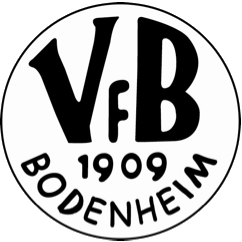 Organisation
Über die Organisation der Platzbelegung wird vorgegeben, welche Trainingsgruppe die WC-Anlage am VfB-Vereinsheim und welche Trainingsgruppe die WC-Containeranlage benutzen soll. Außerdem werden den jeweiligen Trainingsgruppen die Trainingsplätze und die Zugänge zur Sportanlage zugewiesen
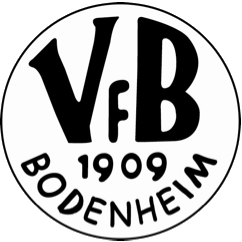 Platzbelegung
Montag
17.30 bis 19.00 Uhr
D1-Jugend (Großfeld) - Zugang Mainzer Str./Nutzung WC-Anlage Sportheim 

17 Uhr bis 18.30 Uhr
G2-Jugend (Kleinfeld) - Zugang Parkplatz Sporthalle/Nutzung WC-Anlage Container

19:30 bis 21:00 Uhr
Jedermänner (Großfeld) - Zugang Parkplatz Sporthalle/Nutzung WC-Anlage Container
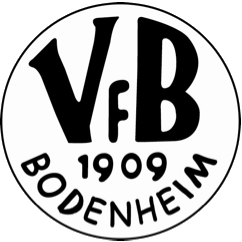 Platzbelegung
Dienstag
17:30 bis 19.00 Uhr
C-Jugend (Großfeld) - Zugang Mainzer Str./Nutzung WC-Anlage Sportheim 

17:00 bis 18:30 Uhr
G1-Jugend (Kleinfelder) - Zugang Parkplatz Sporthalle/Nutzung WC-Anlage Container

19:30 bis 21:00 Uhr
1. Mannschaft (Großfeld) - Zugang Parkplatz Sporthalle/Nutzung WC-Anlage Container
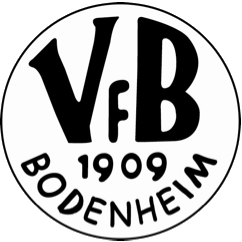 Platzbelegung
Mittwoch
17:30 Uhr bis 19:00 Uhr
E2-Jugend (Großfeld) - Zugang Mainzer Str./Nutzung WC-Anlage Sportheim

17:00 bis 18:30 Uhr
F1-Jugend (Kleinfeld)  - Zugang Parkplatz Sporthalle/Nutzung WC Anlage Container

19:30 bis 21:00 Uhr
AH-Großfeld - Zugang Parkplatz Sporthalle/Nutzung WC-Anlage Container
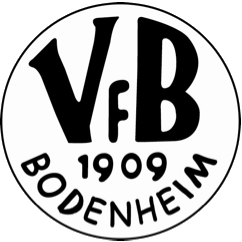 Platzbelegung
Donnerstag
17:30 bis 19:15
B-Jugend (Großfeld) - Zugang Mainzer Str./Nutzung WC-Anlage Sportheim 
17:30 bis 19:15
E1-Jugend (Kleinfelder) - Zugang Parkplatz Sporthalle/Nutzung WC- Anlage
19:30 bis 21:00
 2. Mannschaft (Großfeld) - Zugang Parkplatz Sporthalle/Nutzung WC-Anlage Container
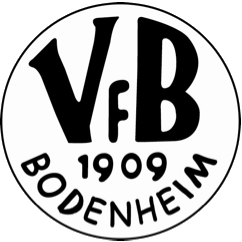 Platzbelegung
Freitag
19:00 bis 20:30 Uhr
A-Jugend (Großfeld) - Zugang Mainzer Str./Nutzung WC-Anlage Sportheim 
17:00 bis 18:30 Uhr
F2-Jugend (Kleinfelder) - Zugang Parkplatz Sporthalle/Nutzung WC-Anlage Container
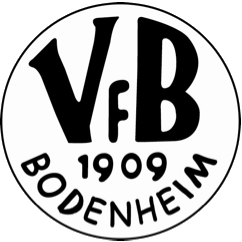 Trainingsbetrieb
Die Sportler erscheinen bereits in Sportkleidung zum Training.

Die Sportanlage darf frühestens 10 Minuten vor Trainingsbeginn betreten werden und ist unmittelbar nach Trainingsende zu verlassen.

Auf einer Platzhälfte des Großfeldes dürfen sich höchstens 15 Personen gleichzeitig aufhalten. Das Kleinspielfeld darf höchstens von 12, das Kleinstspielfeld höchstens von 8 Personen gleichzeitig genutzt werden.

Ein Mindestabstand von 2 Metern muss stets eingehalten werden. Wettkämpfe, bei denen der Abstand nicht gewahrt werden kann, sind untersagt.

Bälle dürfen weder in die Hand genommen, noch geköpft werden.

Umarmungen, Abklatschen ist nicht gestattet.

Vermeiden von Spucken und von Naseputzen auf dem Feld
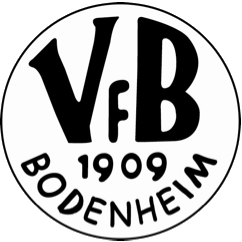 Aufgaben der Trainer
Die Übungsleiter haben für jede Trainingseinheit Anwesenheitslisten zu führen, damit im Infektionsfall eine Nachverfolgung der Kontakte möglich ist.

Gemeinschaftlich genutztes Trainingsmaterial wird ausschließlich durch die Übungsleiter transportiert und ist nach erfolgter Nutzung durch diese zu desinfizieren.

Nach Ende jeder Trainingseinheit haben die verantwortlichen Übungsleiter die WC-Anlagen zu desinfizieren.

Bei allen am  Training beteiligten sollte vorab der aktuelle Gesundheitszustand erfragt werden

Eine rechtzeitige Rückmeldung einzuholen, wer am Training teilnehmen kann, ist zu empfehlen.

Bildung von kleineren Gruppen beim Training, die im Optimalfall bei jeder Einheit gleich sind ,ist zu empfehlen
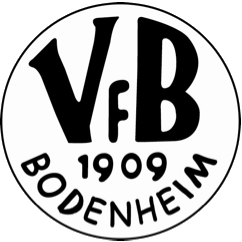 Gesundheitszustand
Liegt eines der folgenden Symptome vor, sollte die Person dringend zu Hause bleiben bzw. einen Arzt kontaktieren: Husten, Fieber (ab 38 Grad Celsius), Atemnot, sämtliche Erkältungssymptome

Die Gleiche Empfehlung gilt, wenn Symptome bei anderen Personen im eigenen Haushalt vorliegen

Bei positivem Test auf das Coronavirus muss umgehend der Verein informiert werden.
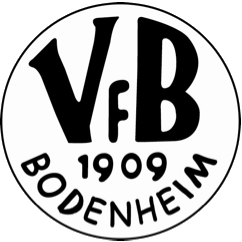 Bei negativer Veränderung des Infektionsverlaufs sowie bei Nichteinhaltung der Vorgaben behält sich der Vereinsvorstand die Einschränkung bzw. Rücknahme dieser Trainingserlaubnis vor. 

Auch bei Einhaltung sämtlicher Hygieneregelungen ist eine Infektion mit dem Coronavirus nicht völlig auszuschließen. Eine Trainingsteilnahme ist somit Jedem freigestellt.
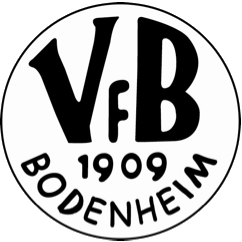 Bleibt Gesund!